Сам себе
конструктор
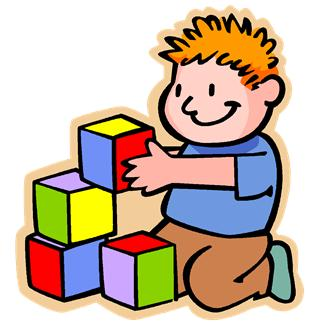 Создание
компьютерных игр
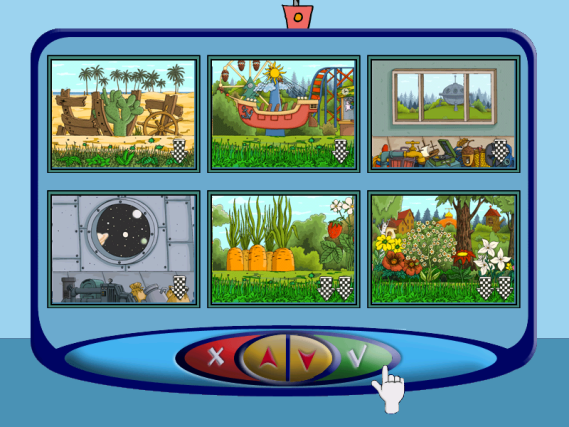 Как вы считаете?
Что общего у мультфильма и компьютерной игры?
 Чем они отличаются?
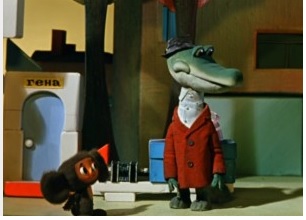 Виды 
компьютерных игр:
Игры действия
 Квесты и приключения
 Стратегии
 Ролевые игры
 Симуляторы
 Логические игры и головоломки
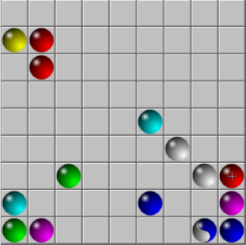 При создании игр
необходимо:
определить цель игры и условия её окончания;
 придумать сценарий, нарисовать персонажей местность, на которой они действуют (или фигуры и игровое поле);
 записать музыку и произносимые персонажами слова;
 для персонажей придумать действия и описания их поведение в разных ситуациях.
Способы создания
компьютерных игр:
Программирование
 Конструирование
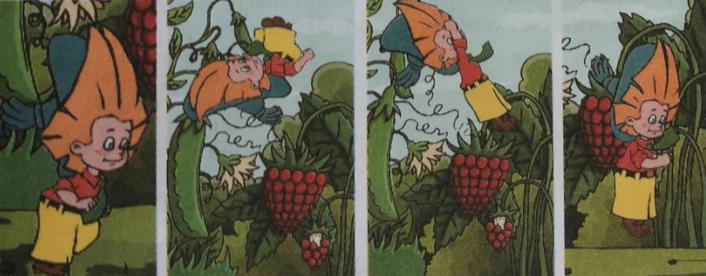 Конструктор игр
НЕЗНАЙКА  НА ЛУНЕ
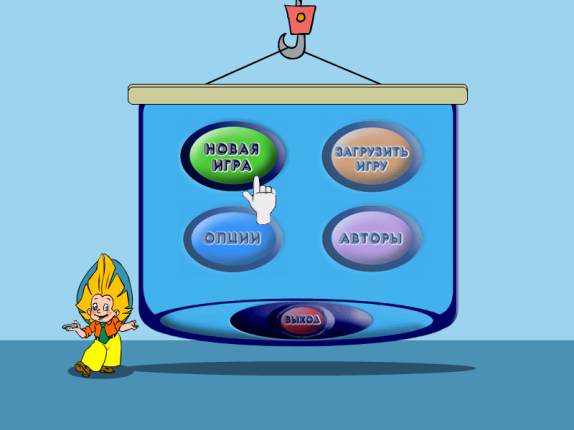 Порядок действий
 при создании игры:
Выбор уровня
 Выбор препятствия
 Выбор ловушки
 Выбор противника
 Выбор бонуса
 Сохранение игры
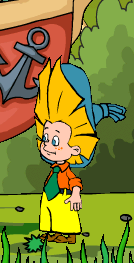 Д/з: стр. 65 - 78
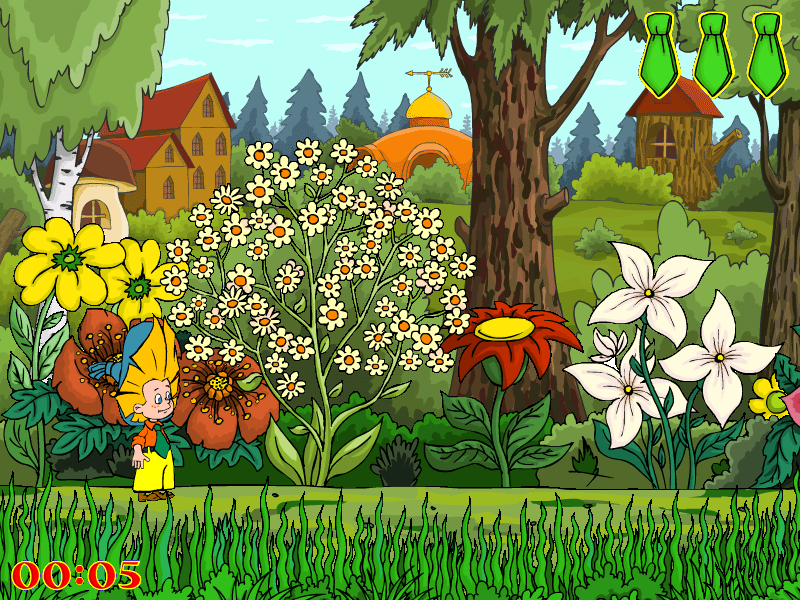